ESTI - MYSTERIES
Estimation Meets 
Math Mysteries
Esti – Mystery  #4
Steve Wyborney
www.stevewyborney.com
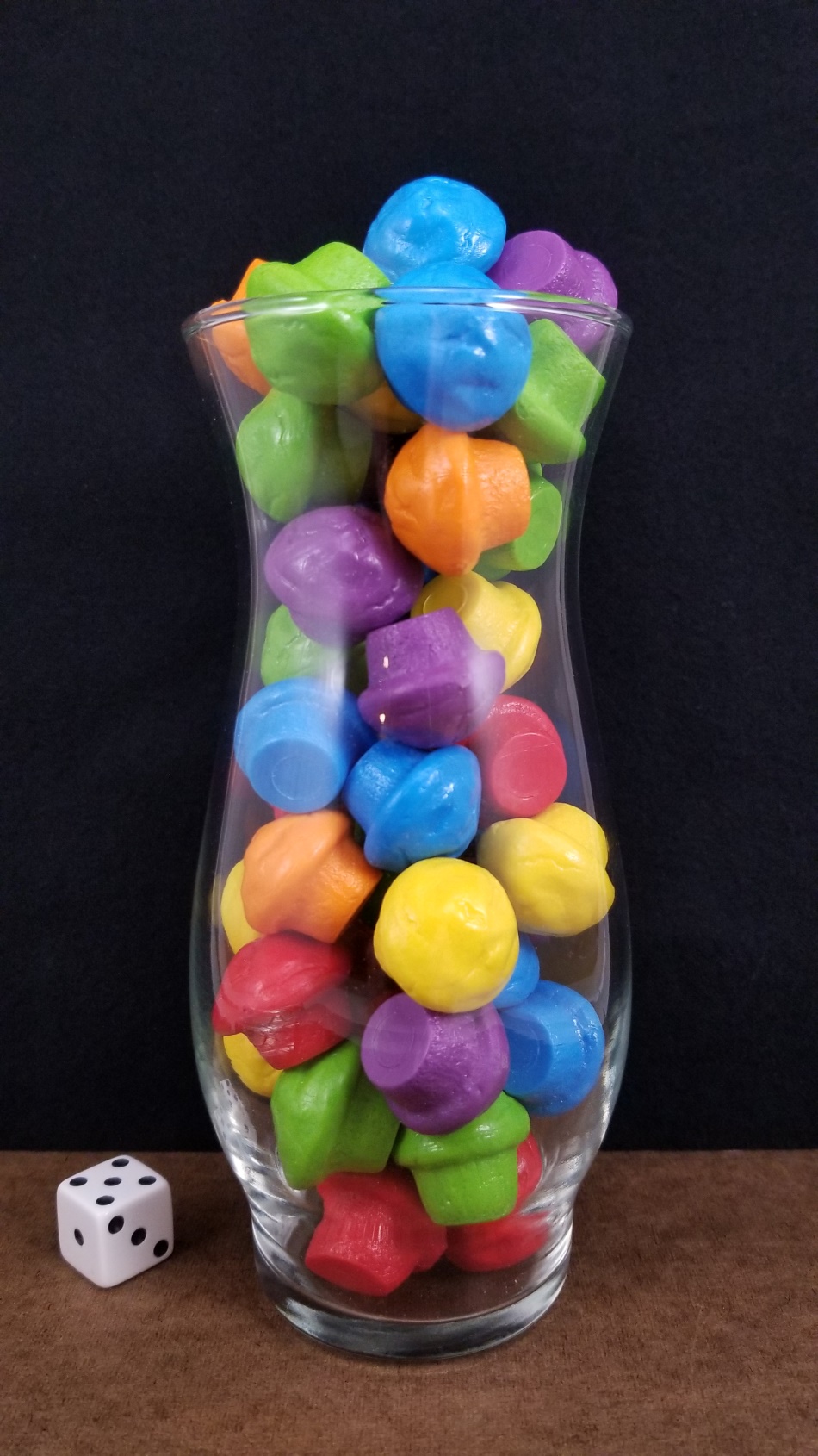 Before seeing the clues, estimate how many objects are in the vase.
As the clues appear, use the information to narrow the possibilities to a smaller set.  Then use estimation to determine which of the remaining answers is the most reasonable.
Steve Wyborney
www.stevewyborney.com
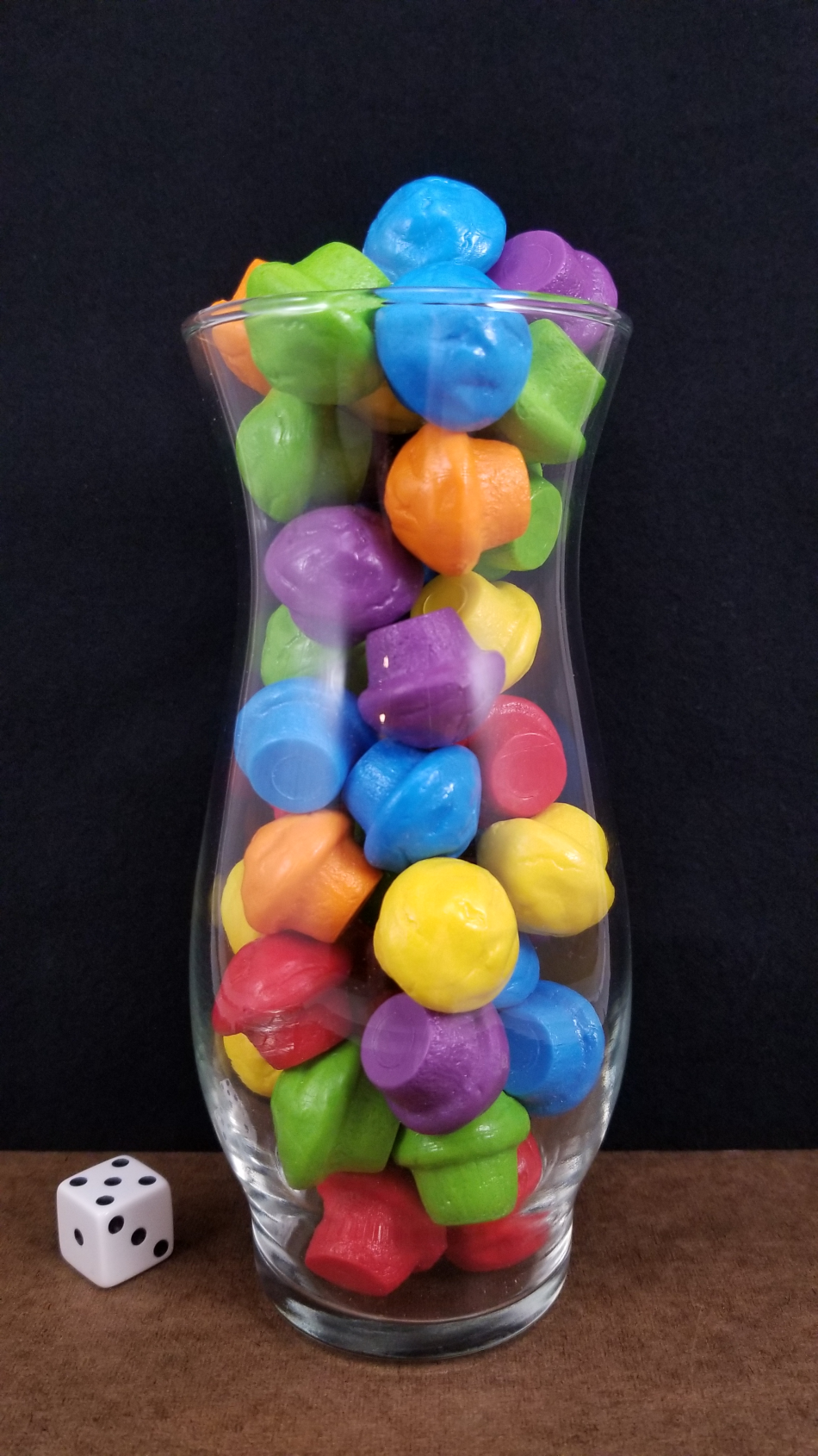 Clue #1
Clue #1
The number is between 
30 and 75.
Clue #2
The answer is an odd number.
Clue #2
Clue #3
Look carefully at the die.  You can see three numbers.  None of those numbers is a digit in the answer.
Clue #3
Clue #4
Clue #4
Look at the die again.  The sum of numbers that can be seen is not a digit in the answer.
Steve Wyborney
www.stevewyborney.com
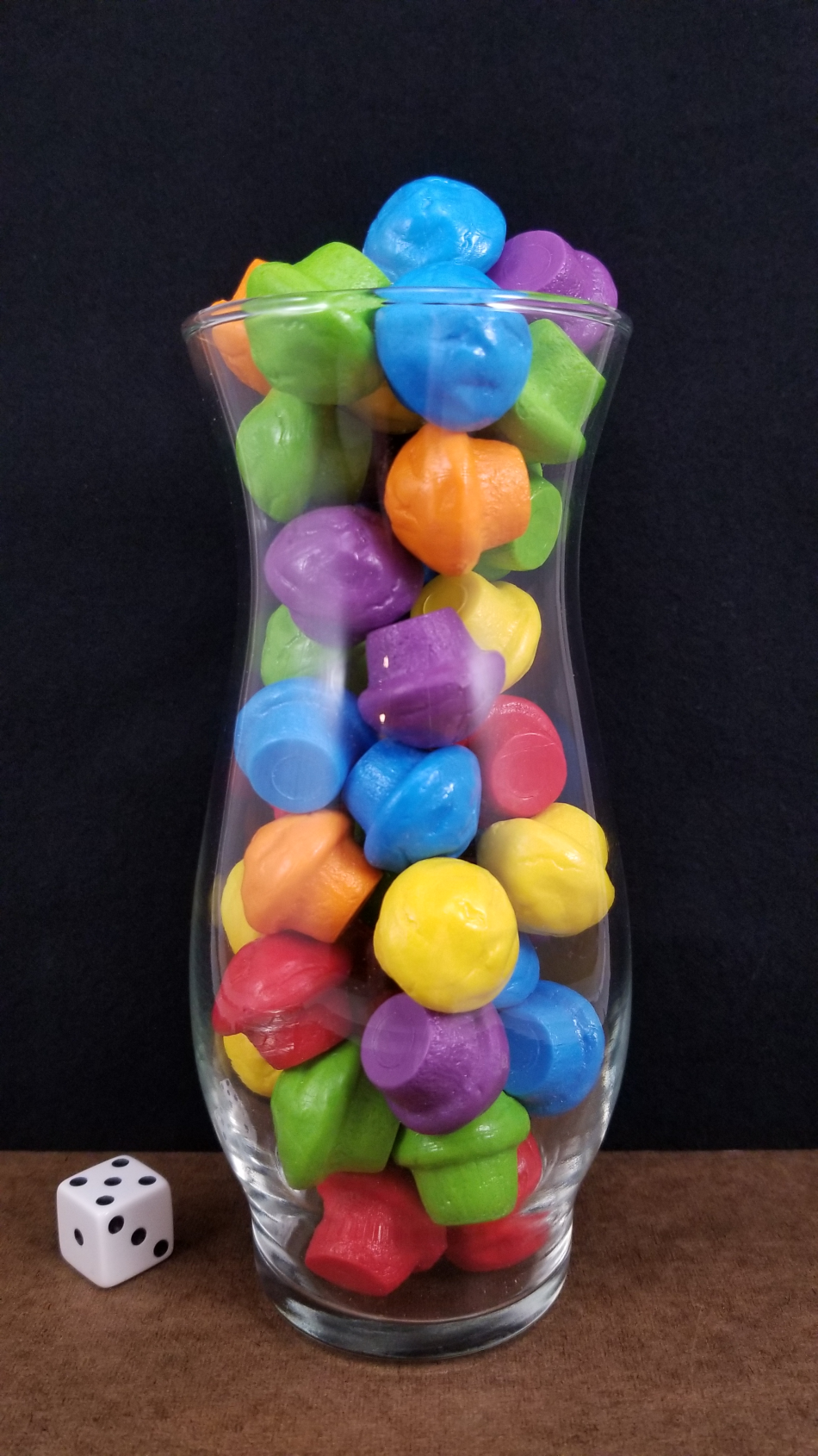 By combining the clues and estimation, you now have enough information to determine the answer.
Steve Wyborney
www.stevewyborney.com
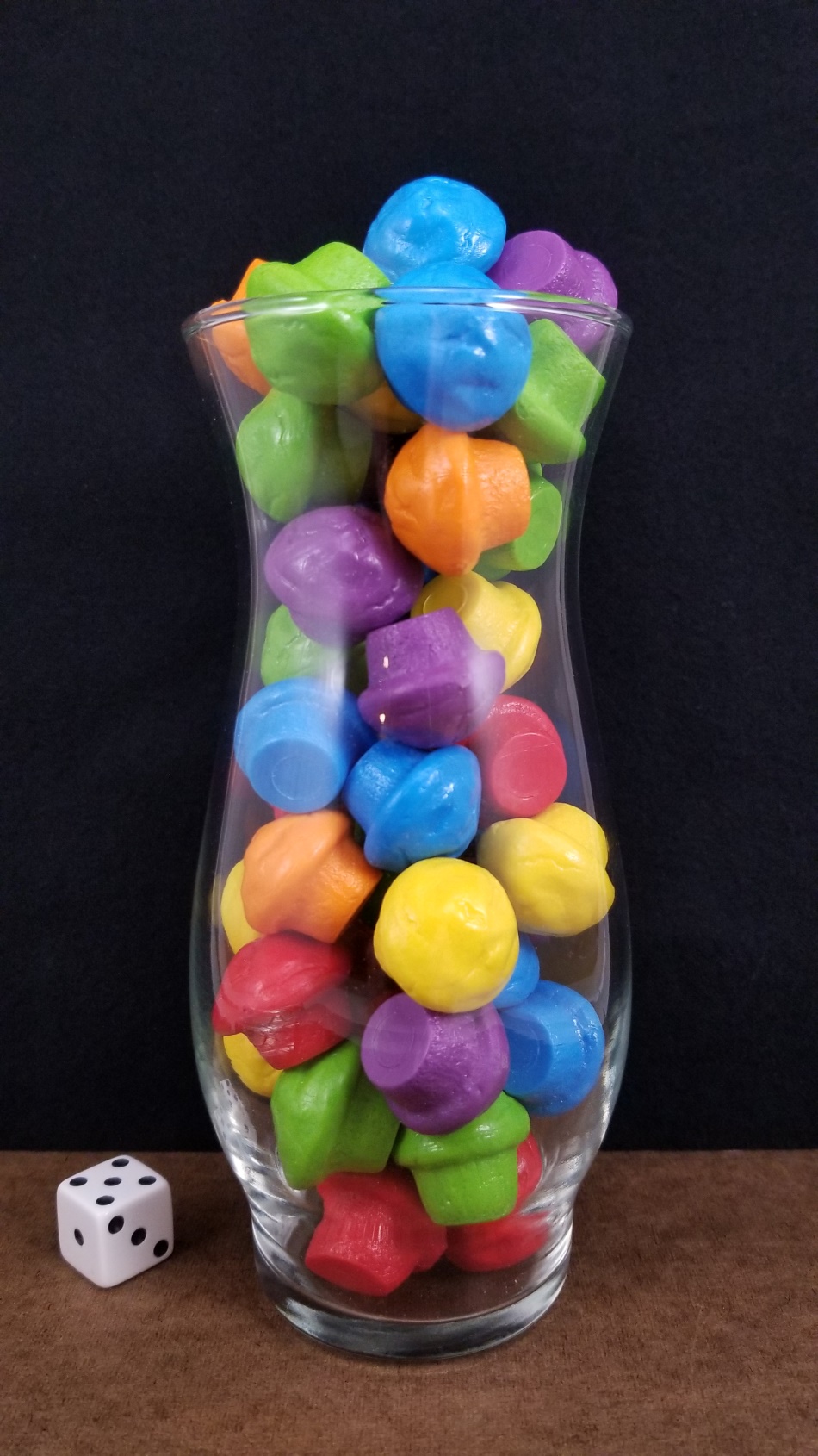 The Reveal
Click to see the answer.
47 objects
Steve Wyborney
www.stevewyborney.com
Esti - Mysteries
Mystery #4
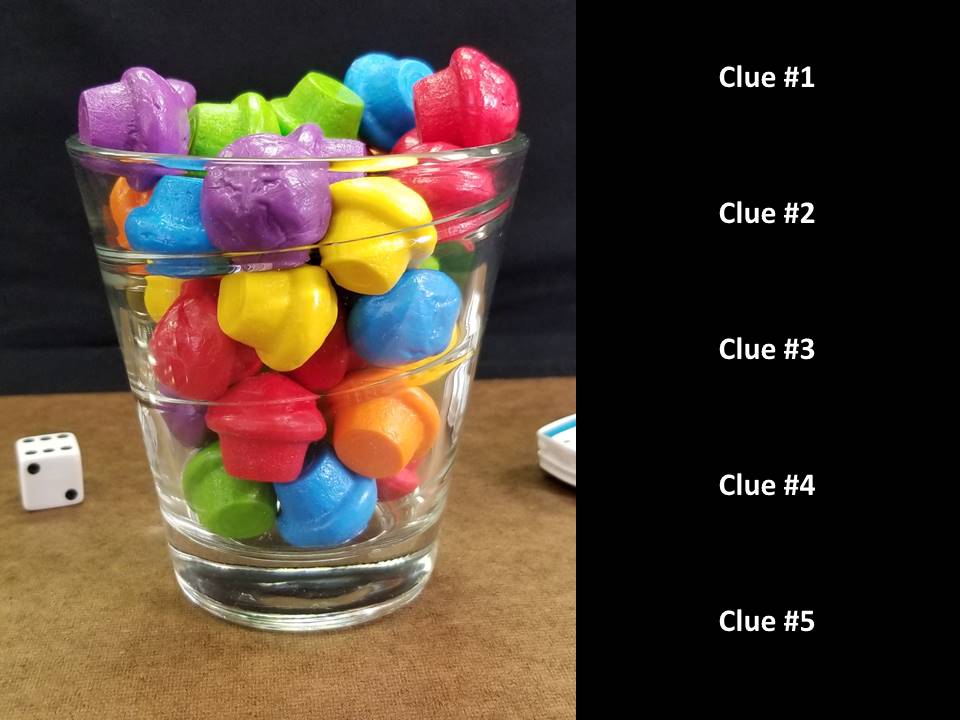 Click here (or on the image) to download more Esti – Mysteries.
Other Downloadable Resources
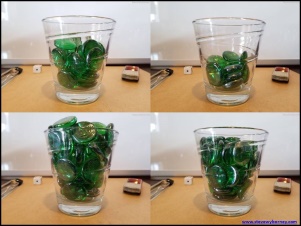 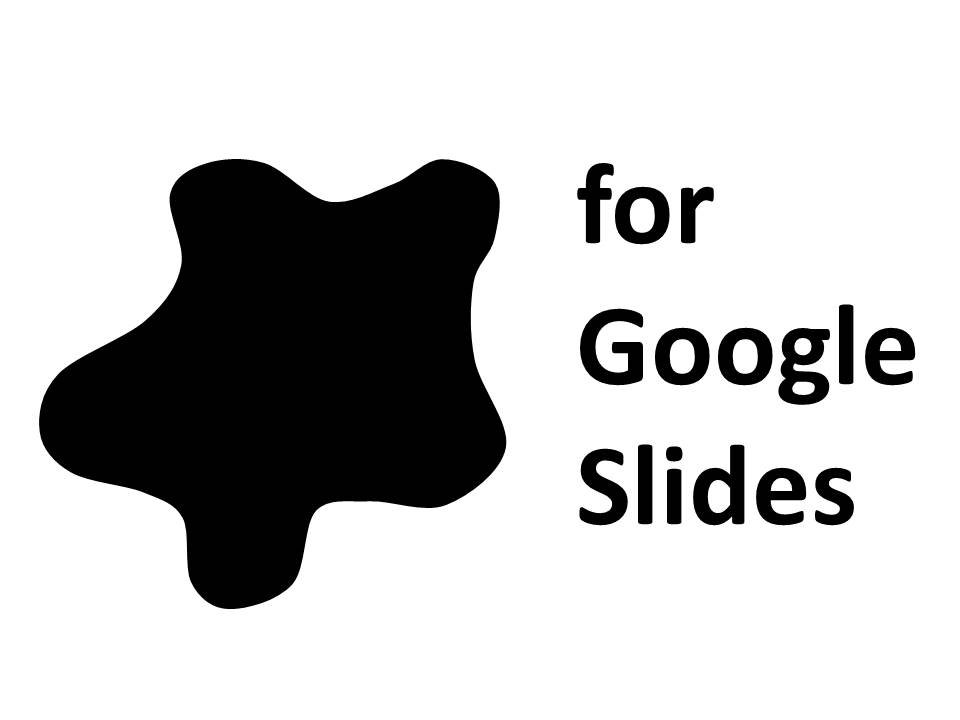 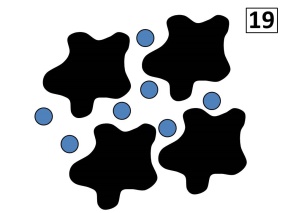 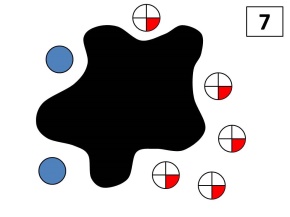 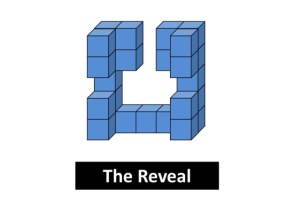 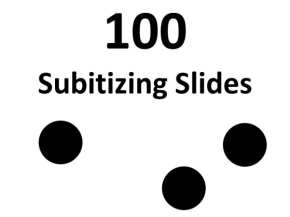 50 Splat! Lessons 
(for PowerPoint)
20 Fraction 
Splat! Lessons
(for PowerPoint)
80 Cube Conversations
Lessons
100 Subitizing Slides
& 
10 Challenge Patterns
The Estimation Clipboard
Splat!
for Google Slides